DevOps for Everyone
Robert Warmack
Director of Technology
robert.warmack@idera.com 
Background in Large Scale Systems Engineering and Cutting Edge DevOps Tech
Experience: Large Co’s, Start-ups, Google, last several years in cloud infrastructure and development
Plans for the Future: Simplify and improve the entire Idera developer experience from writing code to deploying it into production
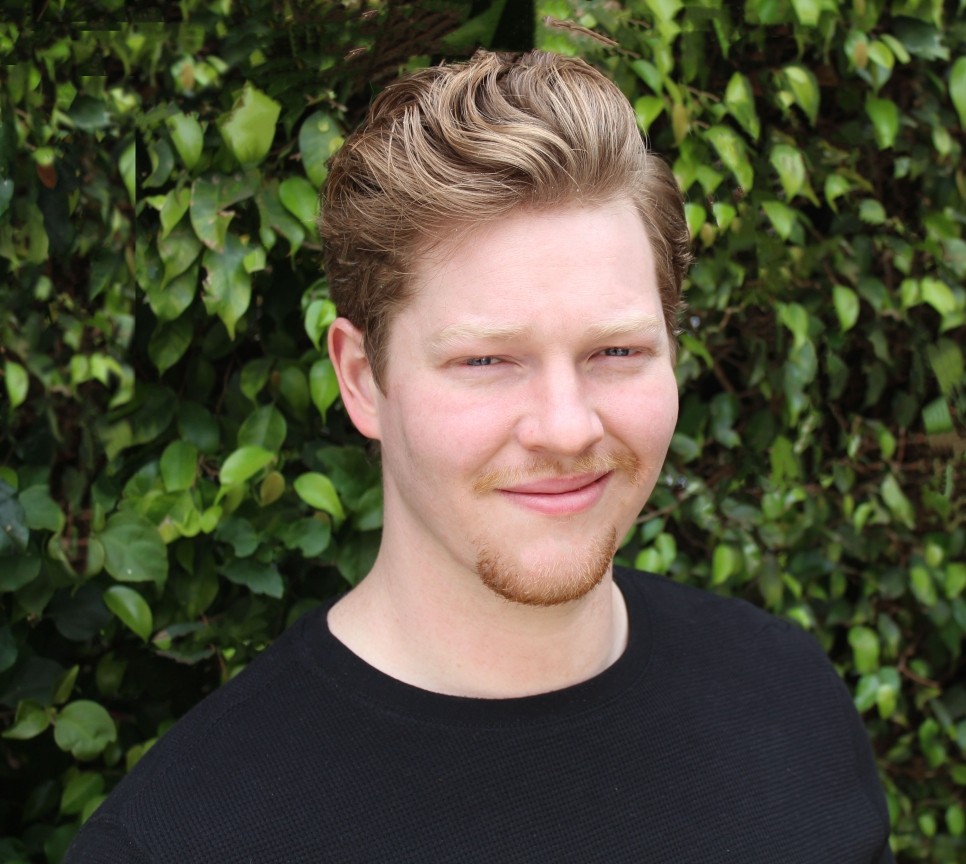 What is DevOps?
DevOps is applicable for EVERYONE.
Simple concept: Developers who also do operations work (and everything else technical) - “You build it, you run it.”
Why? Aligned incentives and better outcomes.
It’s a spectrum:
Average Large OrganizationalDevOps Adoption
Average SMB OrganizationalDevOps Adoption
Specialized Responsibilities
GeneralResponsibilities
Market Trend
Before DevOps
DBAs
Developers
QAs
SysAdmins
Dev Tools
DB Tools
Testing Tools
Ops Tools
Deployment
DevOps Today
QAs
DBAs
“Developers”
SysAdmins
Testing Tools
Deployment
DevOps Tools
Dev Tools
DevOps Mindset
Focus on traditional trouble-areas - “handoffs” and “integrations”
Automating everything and repeatable processes
Deployment and “publishing”
Democratization of the development process
Sample DevOps Toolchain
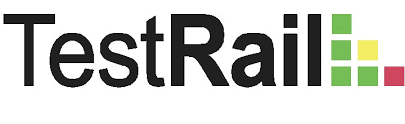 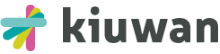 Upgrade from:
Manual Scripts
Integrations
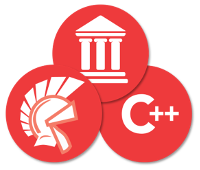 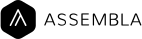 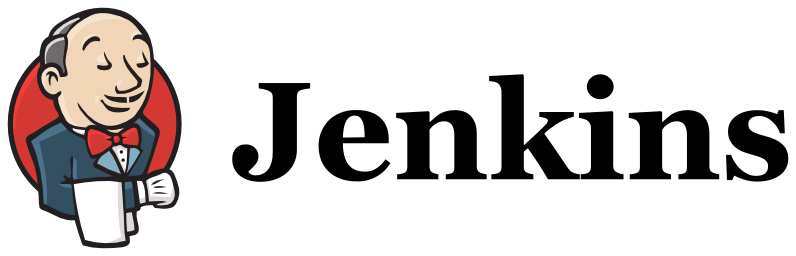 Push Code
Automate Builds
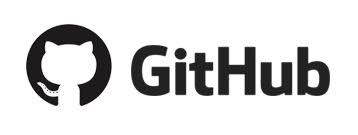 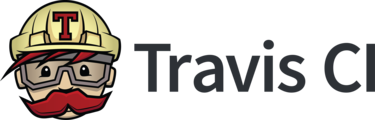 Cornerstone
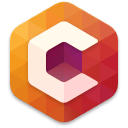 Upgrade from:
FTP / ZipsLocal Storage
The usual suspects
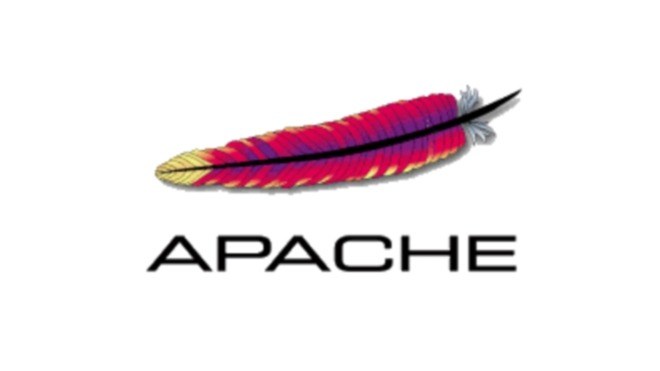 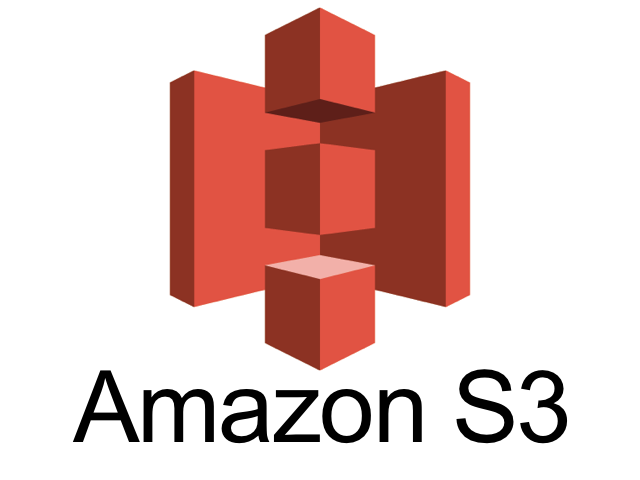 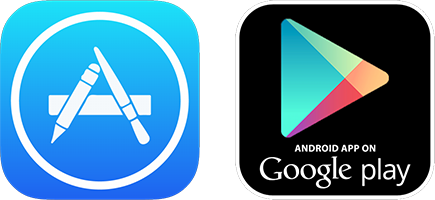 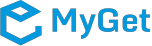 Final asset/code delivery mechanisms
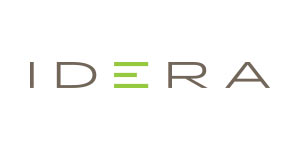 DevOps for the Masses!
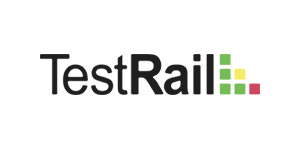 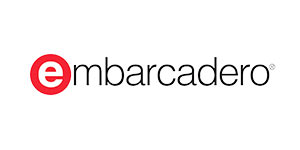 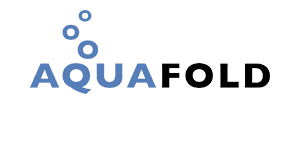 Idera is all about DevOps
We’re passionate about DevOps here at Idera.If you’re interested in DevOps and improving your development toolchain, we’re here to help!
Please reach out to myself or any of your familiar SEs to discuss.robert.warmack@idera.com
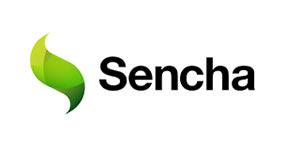 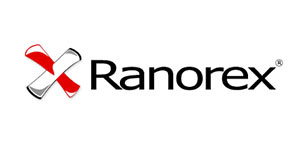 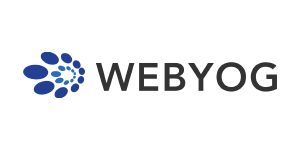 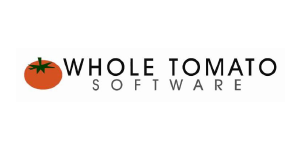 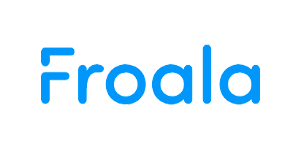 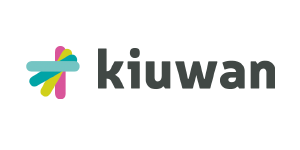 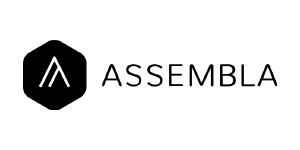 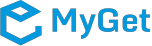 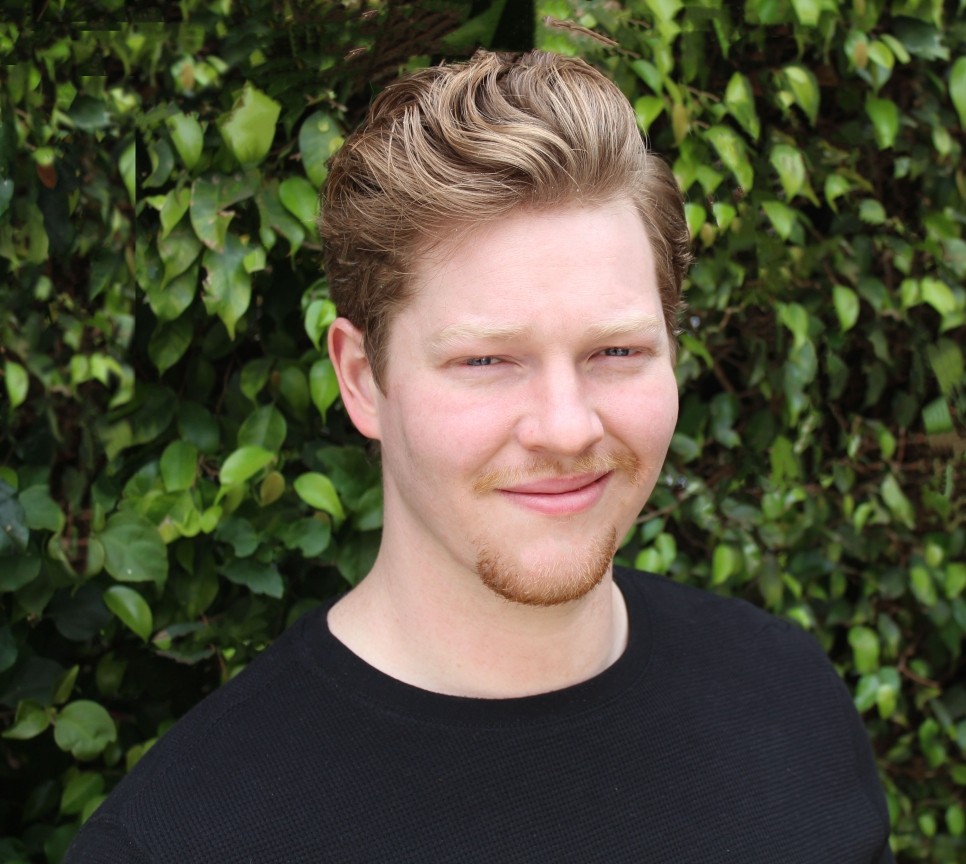 Questions?
robert.warmack@idera.com